Первоучители словенские
Аз, Буки - Азбука
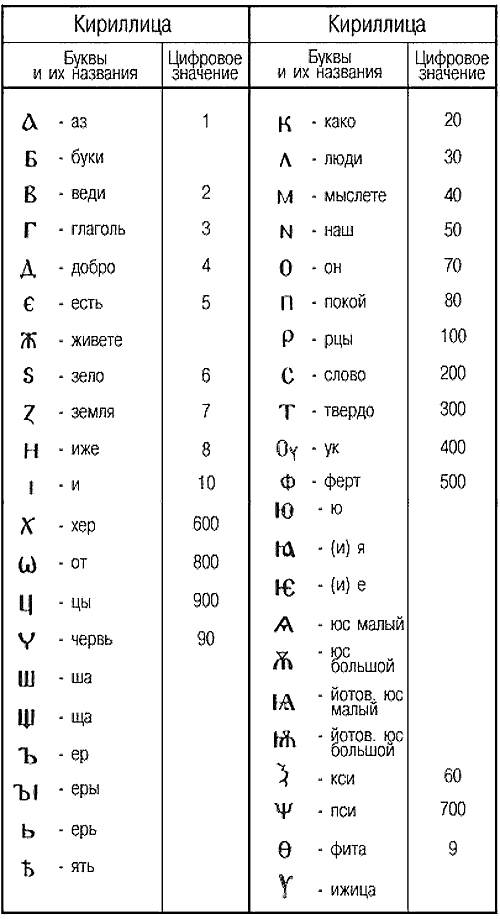 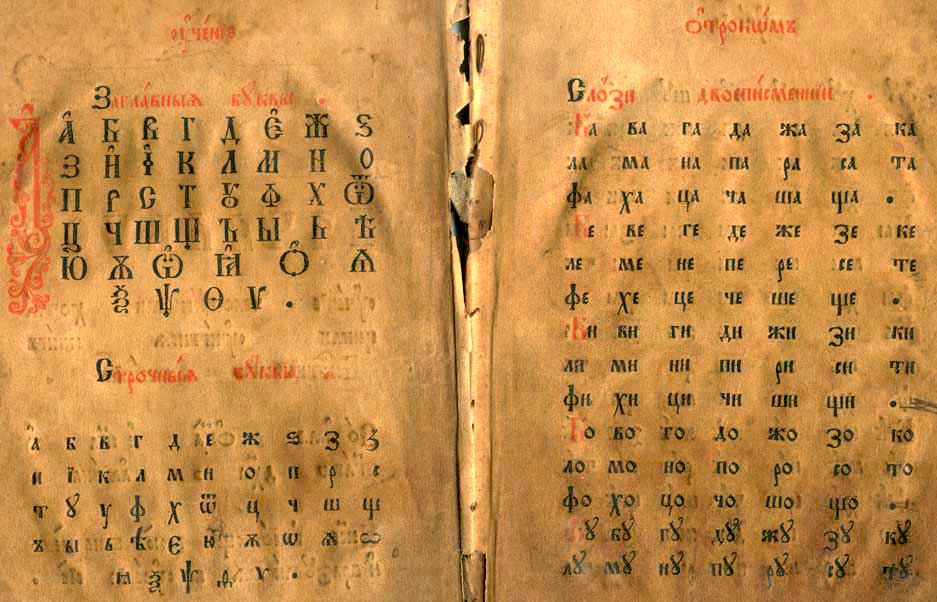 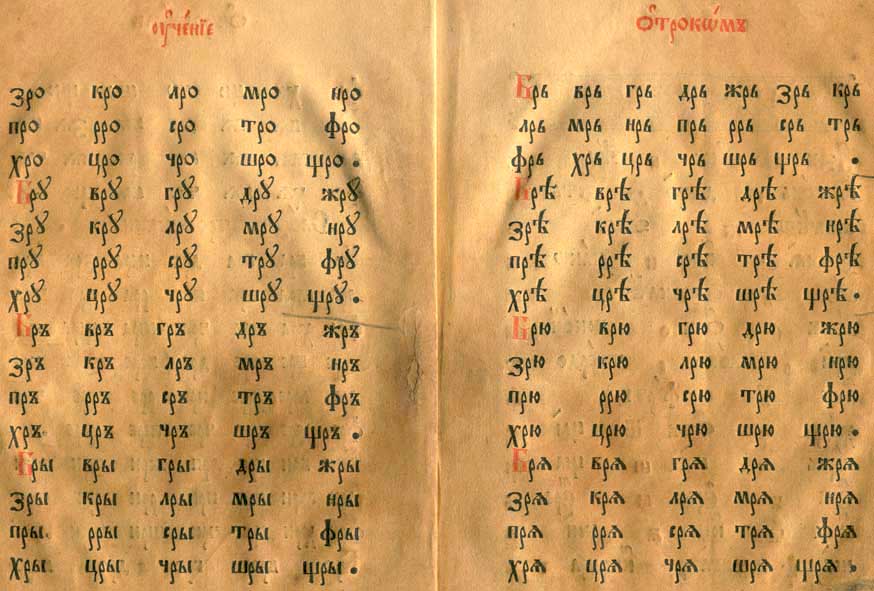 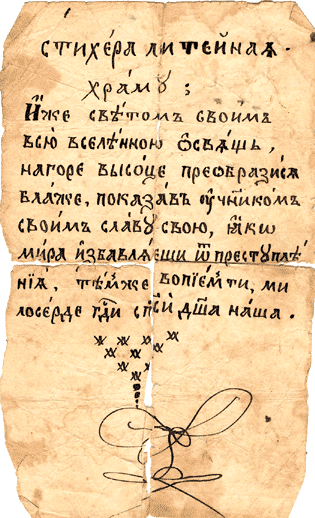 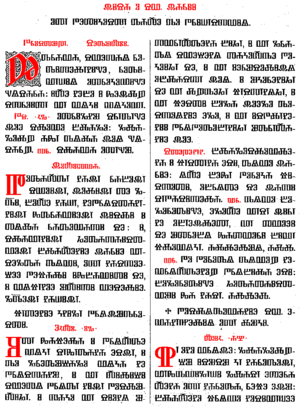 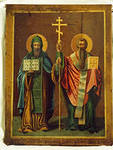 БРАТЬЯ
КИРИЛЛ 
И МЕФОДИЙ
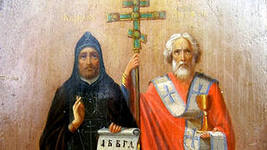 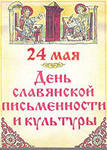 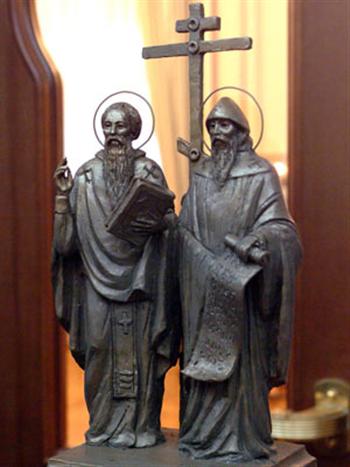 Памятник в Москве
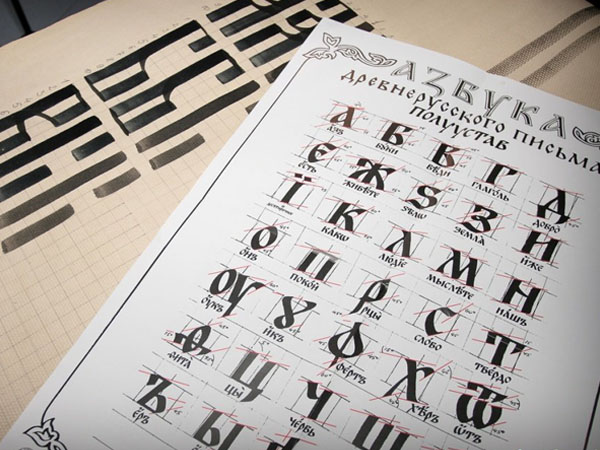 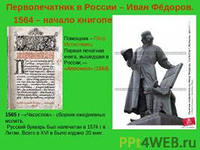 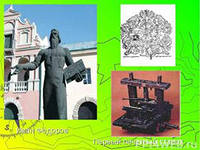 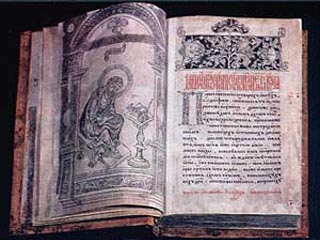 Иван Фёдоров
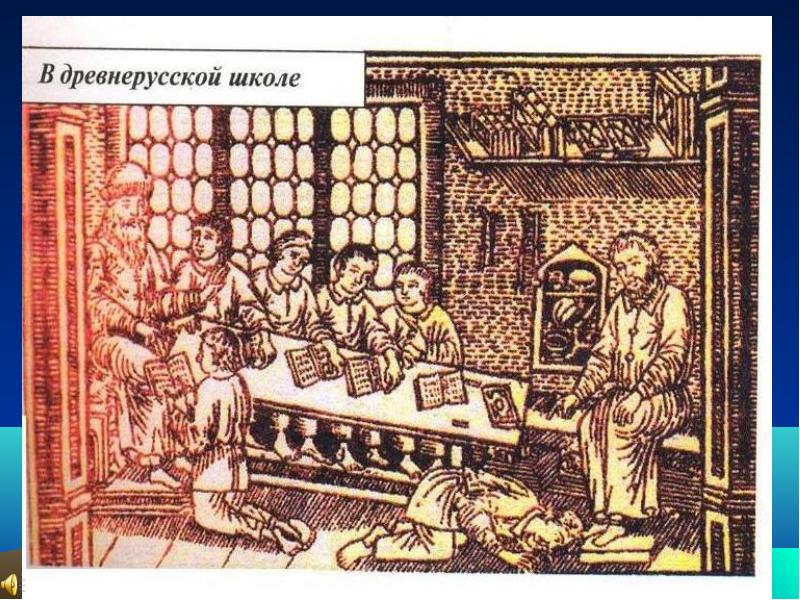 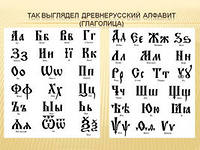 глаголица
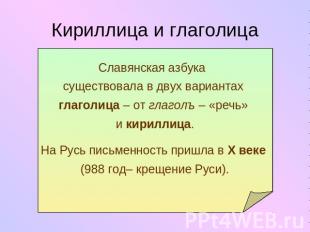